HÁI HOA
DÂN CHỦ
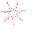 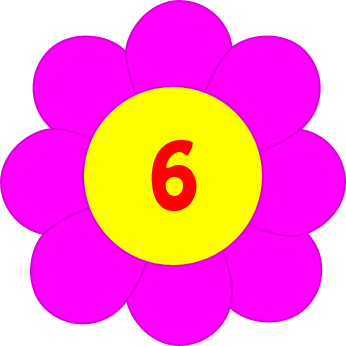 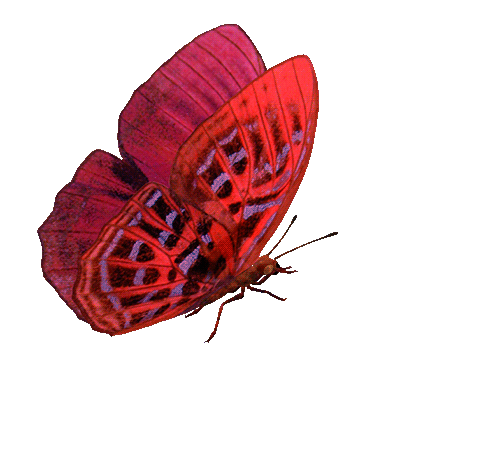 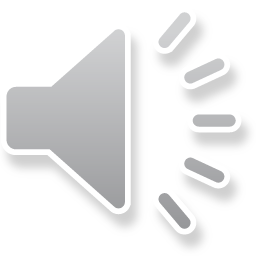 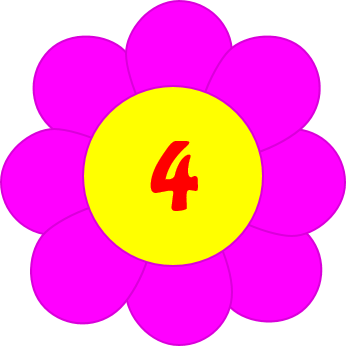 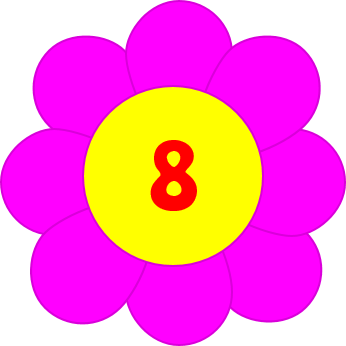 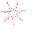 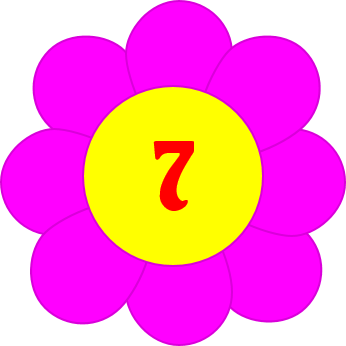 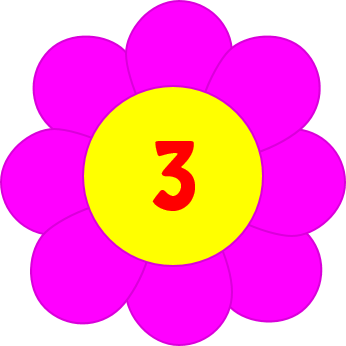 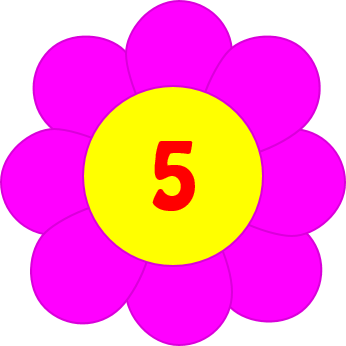 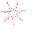 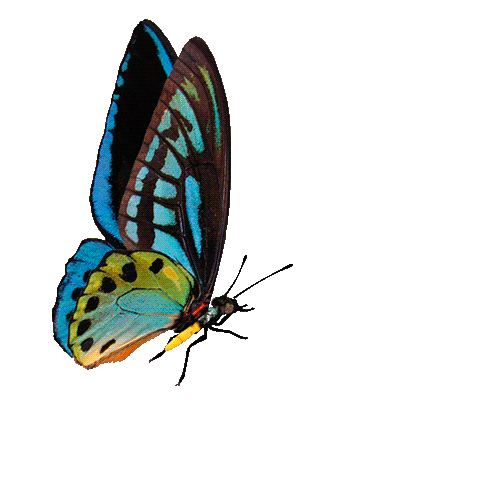 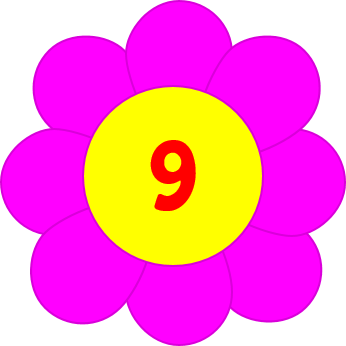 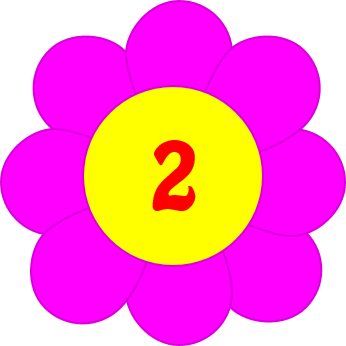 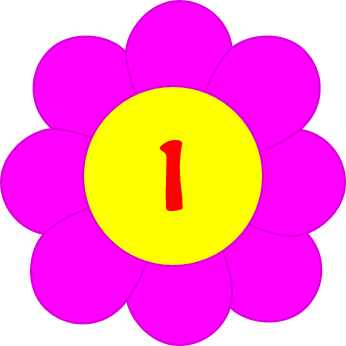 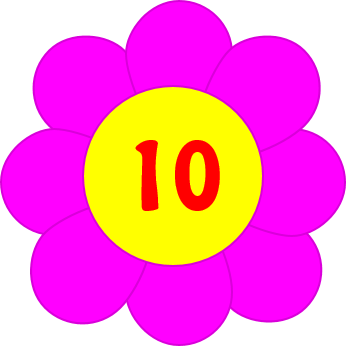 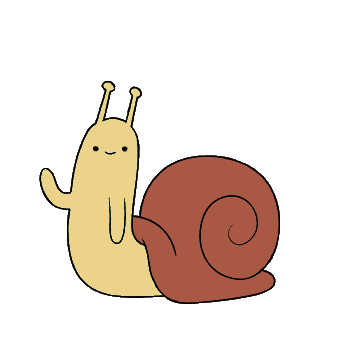 Câu hỏi số 1
Câu hỏi số 2
Câu hỏi số 3
Câu hỏi số 4
Câu hỏi số 5
Câu hỏi số 6
Câu hỏi số 7
Câu hỏi số 8
Câu hỏi số 9
Câu hỏi số 10
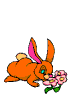